Презентация по окружающему миру на тему: «Зимние виды спорта»
Подготовил воспитатель группы № 6 «Журавушки» Львова С.А.
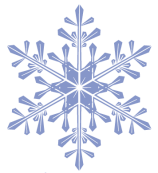 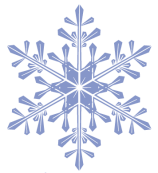 Цель: познакомить детей с зимними видами спорта, расширить кругозор, вызвать желание самим заниматься каким либо видом спорта.Задачи:Добиться уточнения знаний детей о зимних видах спорта. Способствовать развитию умения различать простейшие взаимосвязи между видом спорта и его атрибутами.Пробудить интерес к физической культуре и спорту.Способствовать развитию логического мышления, внимания, памяти;Формировать у детей потребность в двигательной активности и физическом совершенствовании.Способствовать формированию уважительного отношения друг к другу.Формировать представления о важности и пользе занятиями спортом для здоровья.
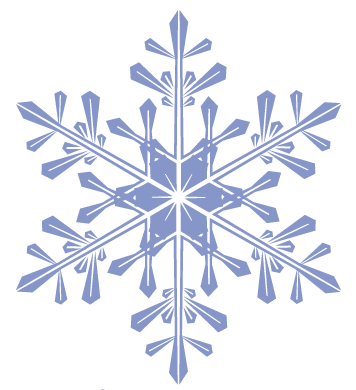 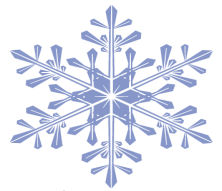 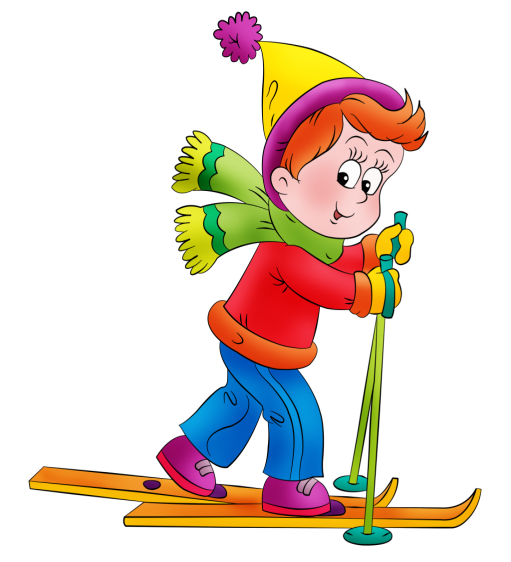 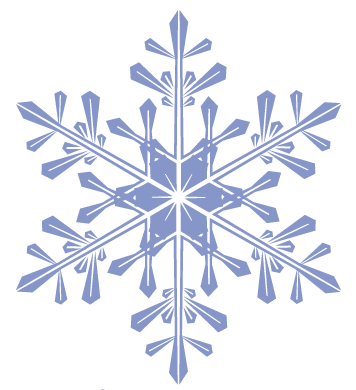 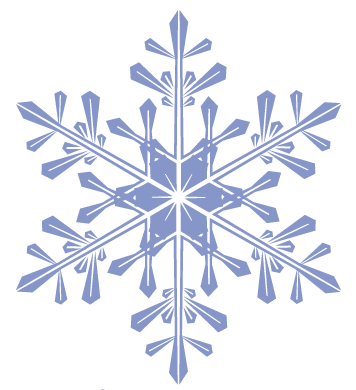 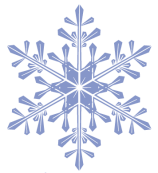 Ребята посмотрите на эти предметы и ответе на мой вопрос, о чем мы сегодня с вами будем разговаривать? (ответы детей - о спорте) - Да, поговорим сегодня о спорте и видах спорта.- А что такое спорт? (ответы детей Спорт – это занятие физическими упражнениями, регулярные тренировки, спортивные соревнования).- Как называют людей, которые занимаются спортом? (спортсменами).- А что нужно делать, чтобы стать спортсменом? (нужно делать каждое утро зарядку, заниматься физкультурой, закаляться). Как вы думаете, для чего люди занимаются спортом? Что, по вашему мнению, спорт дает человеку?(ответы детей).- Вы сказали верно. Спорт делает человека сильным, выносливым, укрепляет здоровье. Если регулярно заниматься спортом и физкультурой, то будешь меньше болеть.- Назовите, какие зимние виды спорта вы знаете? (ответы детей) - Молодцы, вы знаете много видов спорта.- Мы поговорим сегодня с вами о зимних видах спорта.
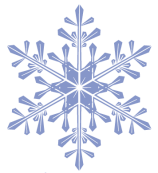 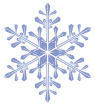 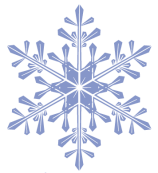 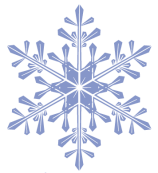 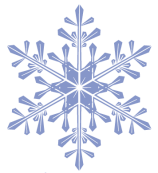 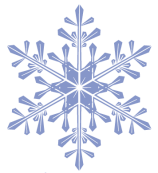 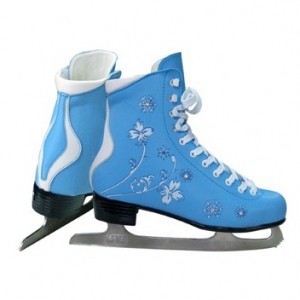 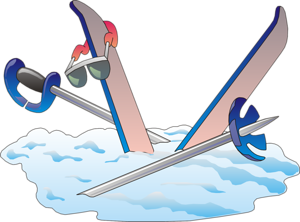 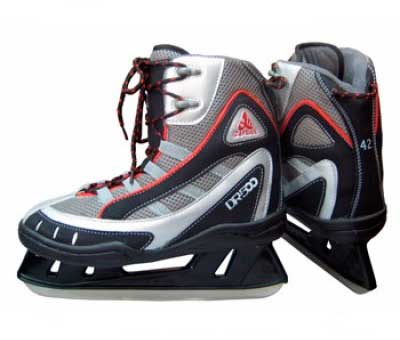 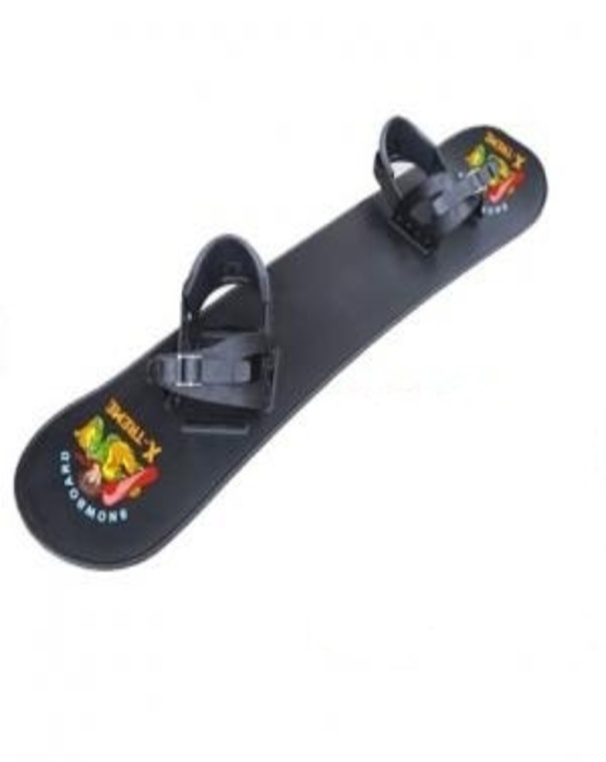 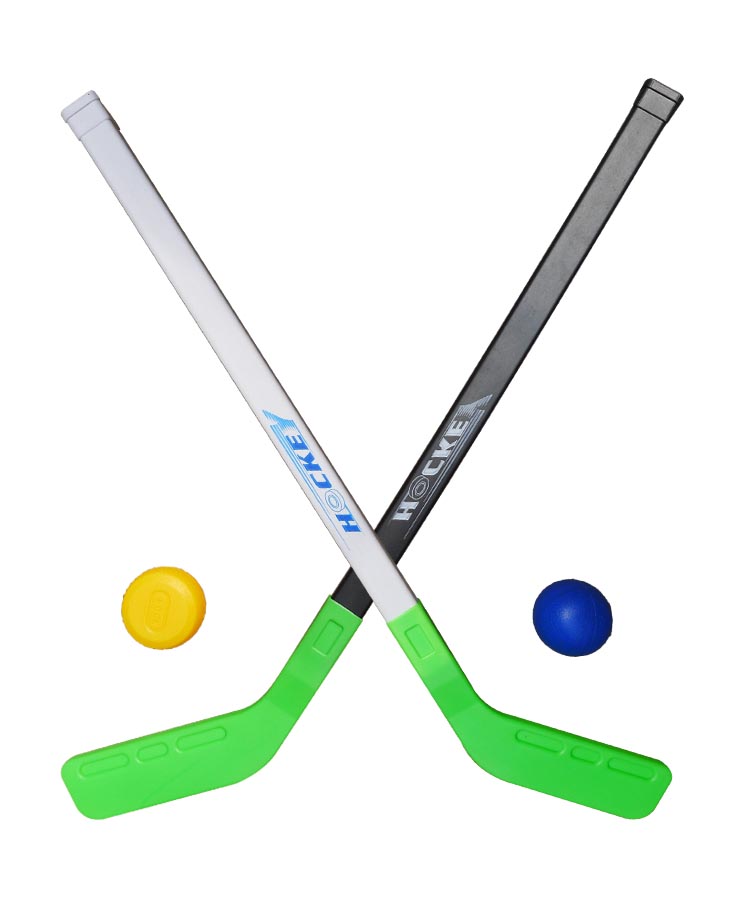 Зима
Волшебной сказкой делая
Деревья и дома,
Пришла к ребятам белая-
Пребелая зима.
Весёлая, желанная
Морозная пора —
От холода румяная
Смеётся детвора.
Коньками расчертили мы
Весь пруд,
А захотим —
Орлами быстрокрылыми
На лыжах полетим.
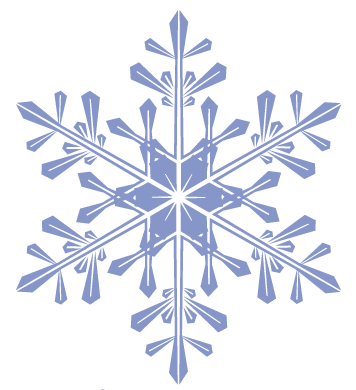 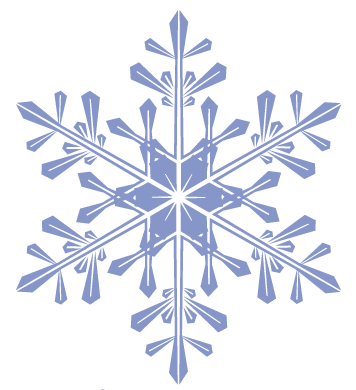 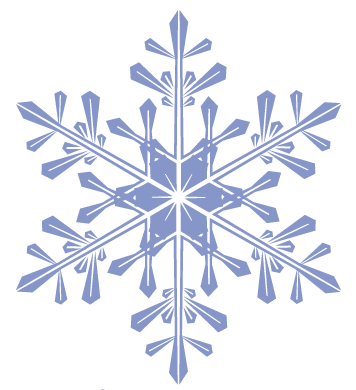 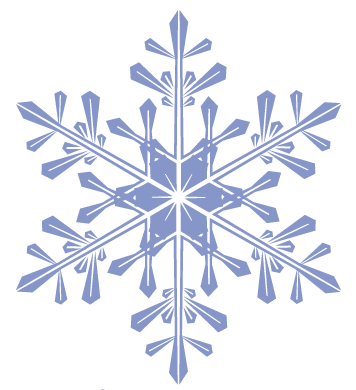 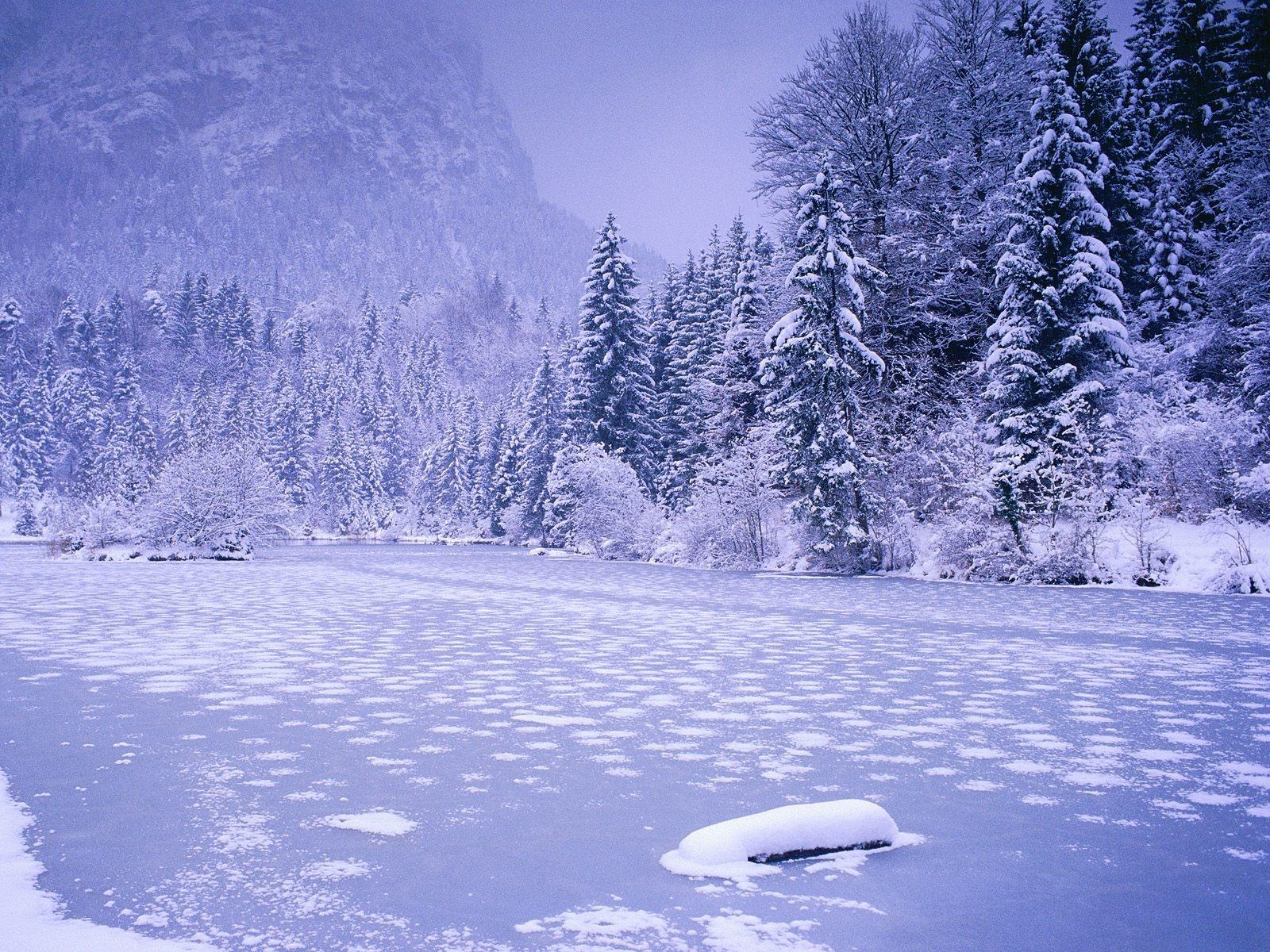 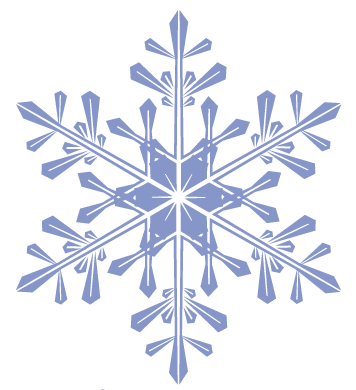 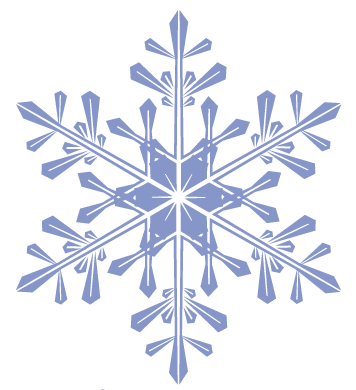 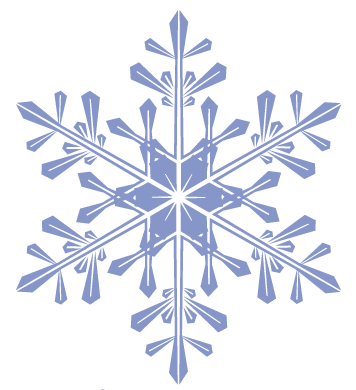 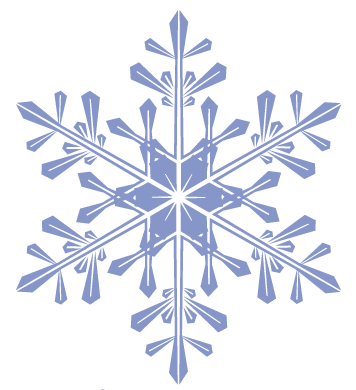 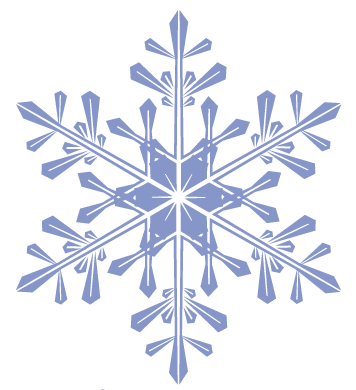 Лыжный спорт
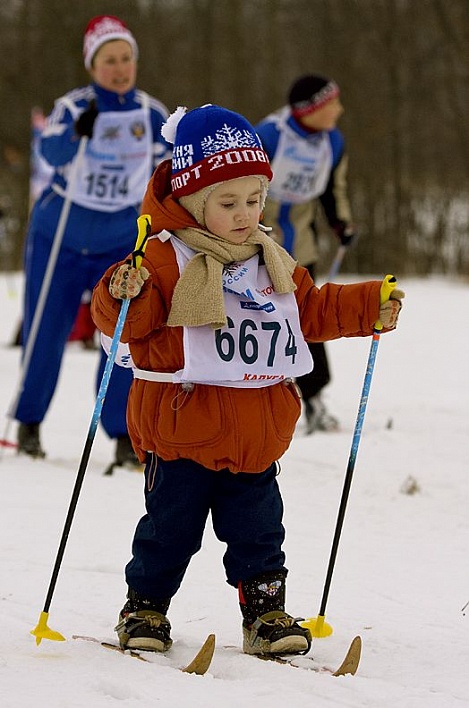 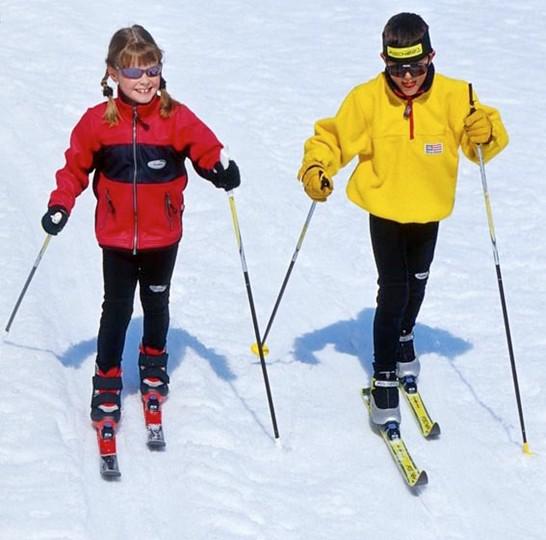 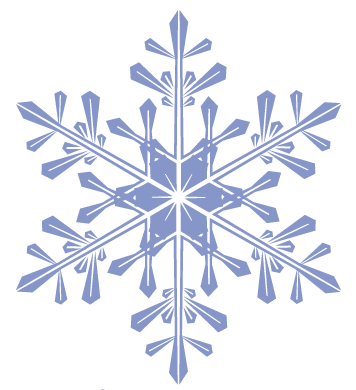 В зимний день я не скучаю:Быстро лыжи надеваю,В руки я беру две палки,С ветерком играю в салки!
Горные лыжи
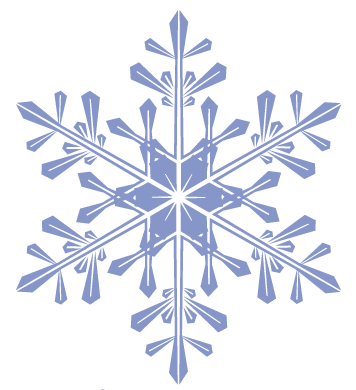 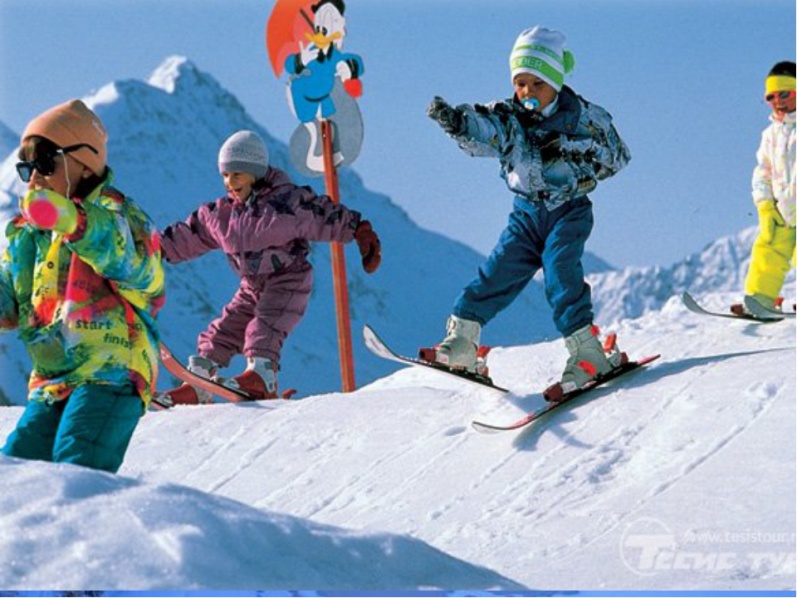 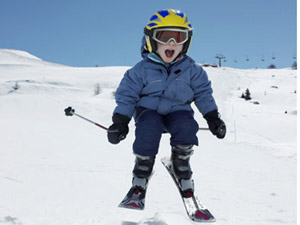 Деревянных два коняВниз с горы несут меня.Я в руках держу две палки,Но не бью коней, их жалко.А для ускоренья бегаПалками касаюсь снега.
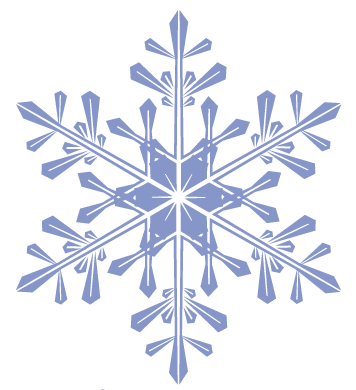 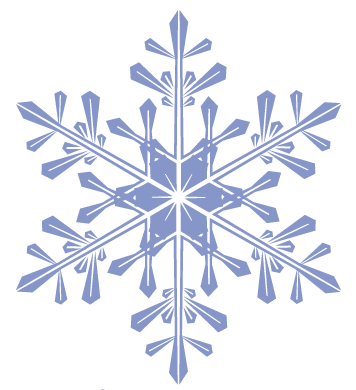 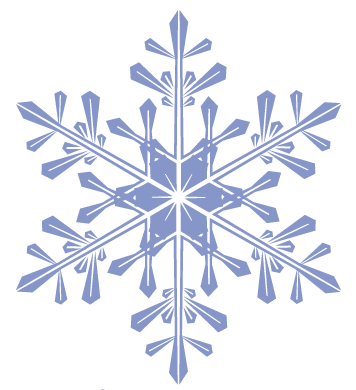 Фигурное катание
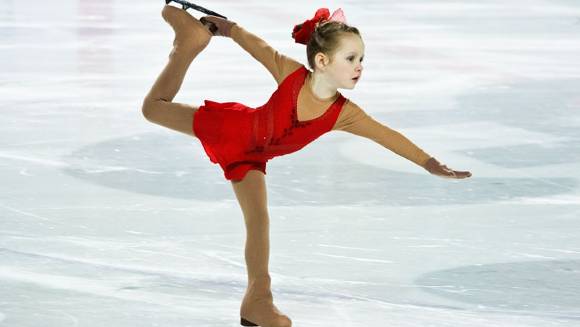 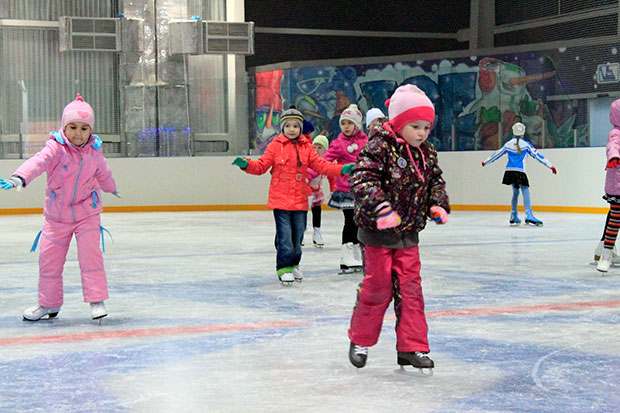 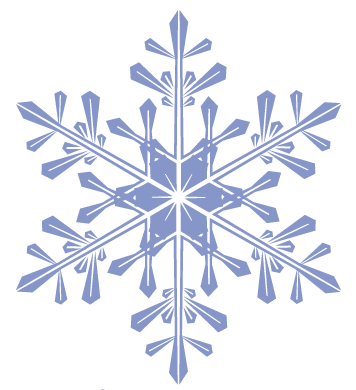 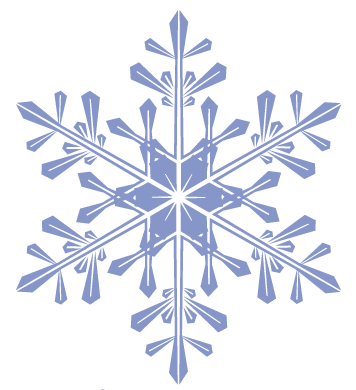 На катке учу урокиЗимним солнечным деньком.Верно цифры все пишу я,Но не ручкой, а коньком!
Хоккей
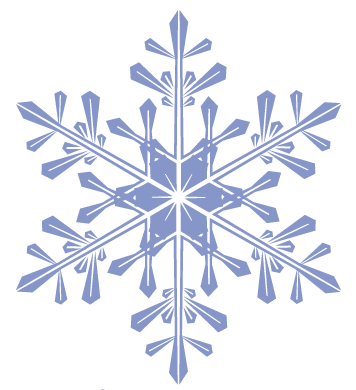 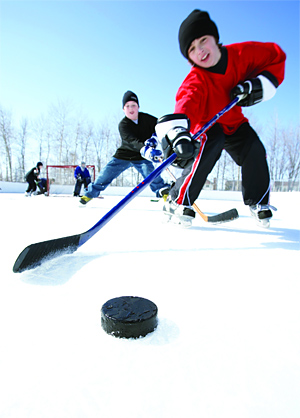 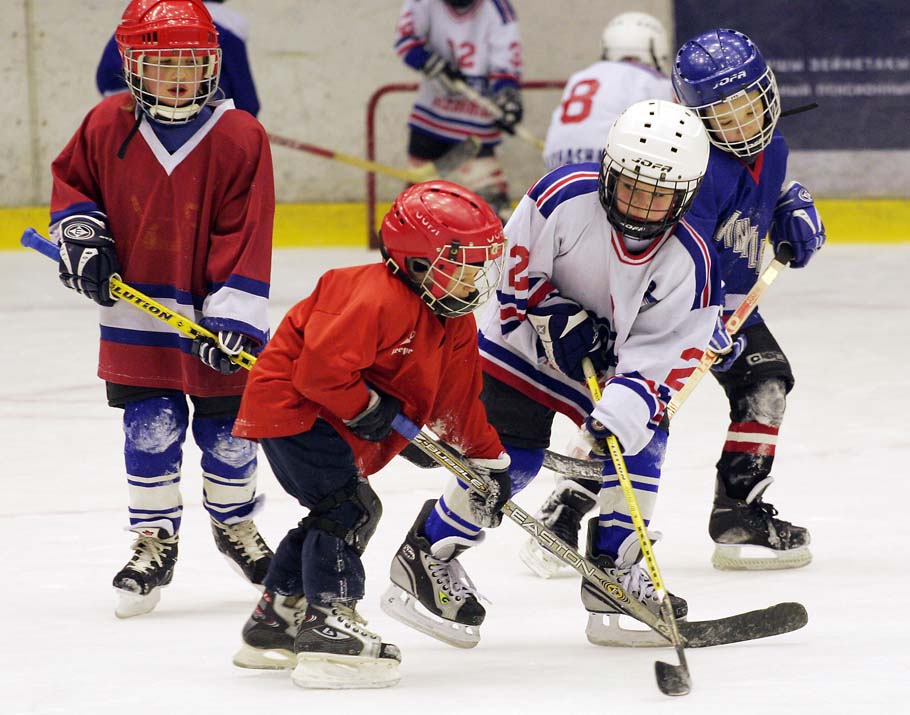 С клюшками друг против друга стоятВ красном и синем команды ребят.В шлемах, как рыцари, но не робей,Бой здесь учебный - играют в хоккей!
Здесь силовые приемы бывают -С ног игроков очень часто сбивают.Кто на коньках и ловчей, и быстрей -Тот побеждает, играя в хоккей.
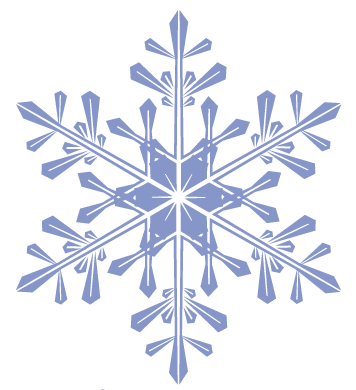 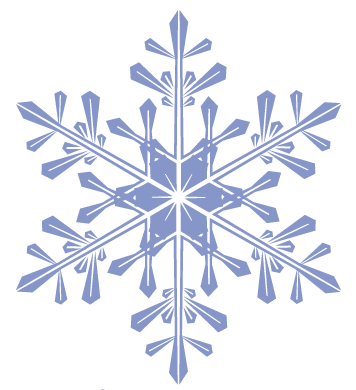 Биатлон
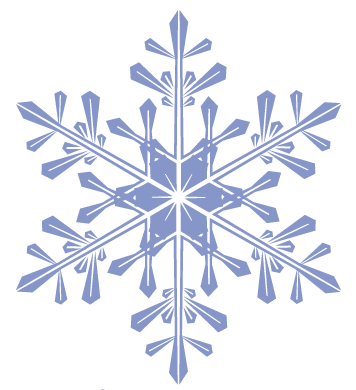 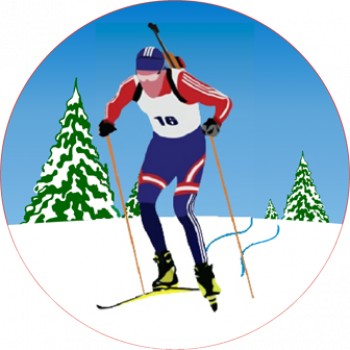 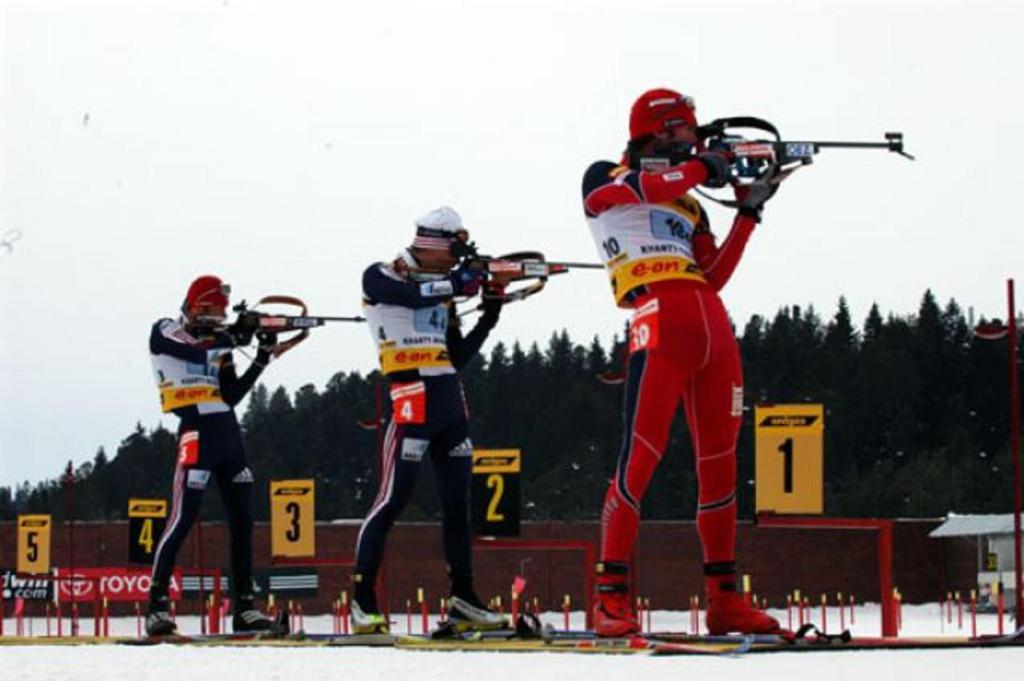 А ещё есть биатлон.Это длинный марафон –Бег на лыжах со стрельбой.Среди бега – прямо в бой!По мишеням из винтовки,Да во всей экипировкеНадо цели все сразить!5 плюс 5 должно их быть,Плюс – осилить марафон…Двадцать километров он!
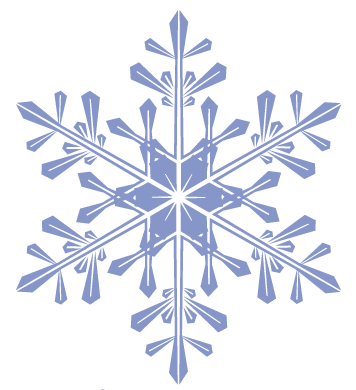 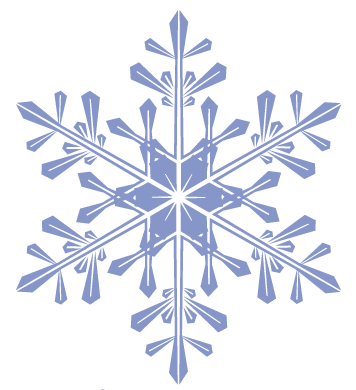 Сноуборд
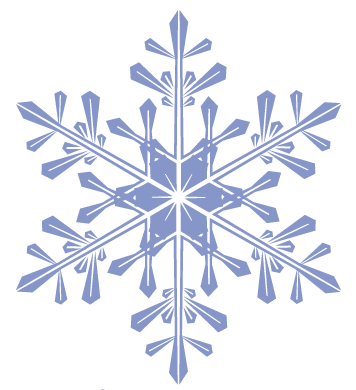 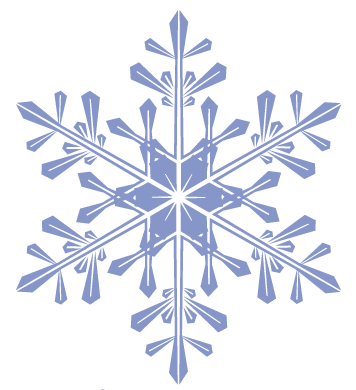 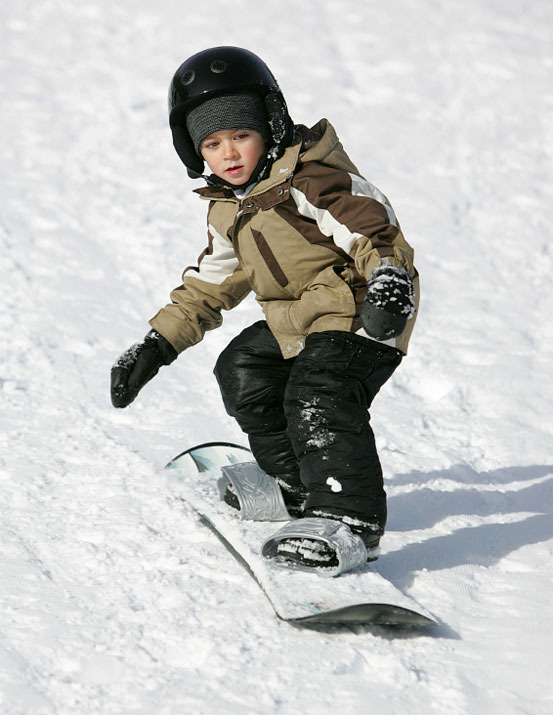 По заснеженным горам,По трамплинам и холмамНа снаряде «сноуборд»Бьют спортсмены свой рекорд.«Сноуборд» – он как доска,Что довольно широка.Есть на ней крепёж для ног,Но не вдоль, а поперёк.И вот так, чуть-чуть бочком,Виртуозно с ветеркомВсе спортсмены, как играя,Пилотажем восхищая,На снаряде «сноуборд»Представляют классный спорт.
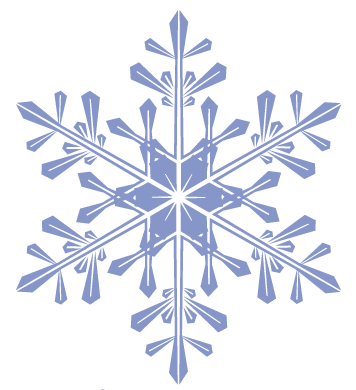 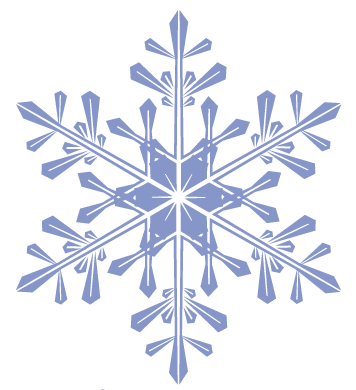 Санный спорт
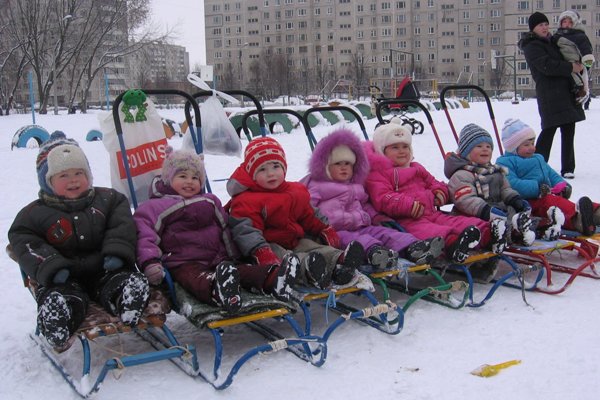 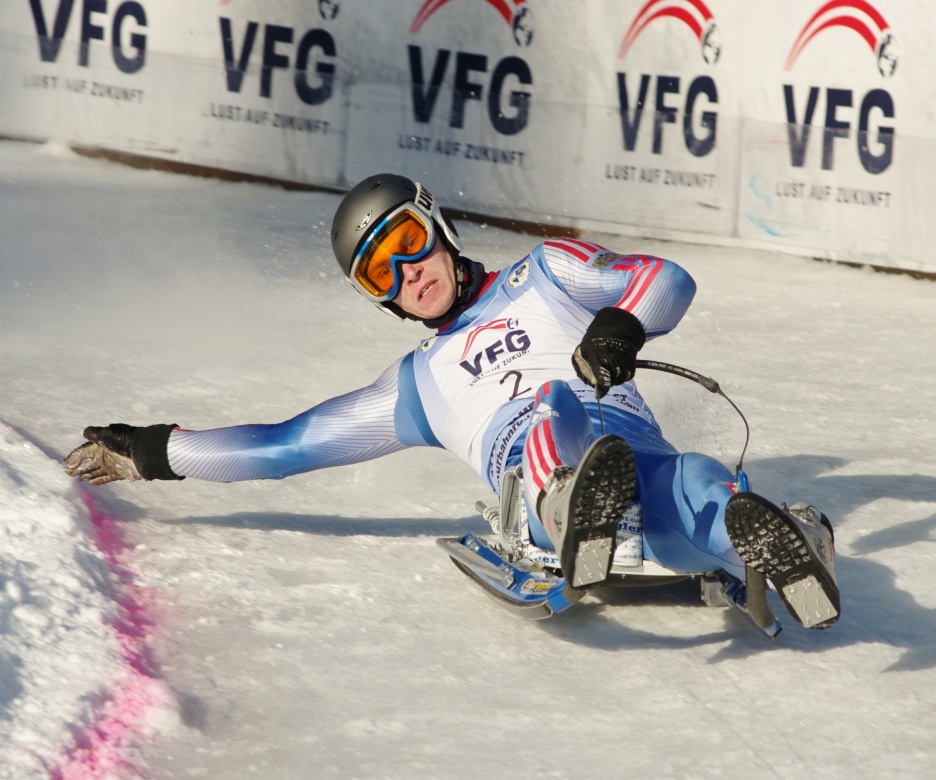 На горе и под горойВьётся жёлоб ледяной,По нему весь день с утраТо ли гонки, то ль игра...Если вы туда придёте,В первый раз и не поймете...Дяди взрослые и тётиЗа какой-то важный приз,Соревнуясь, словно дети,Позабыв про всё на свете,Мчатся в санках с горки вниз!
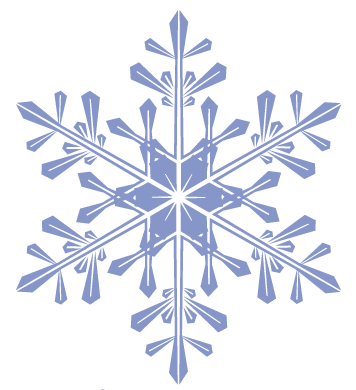 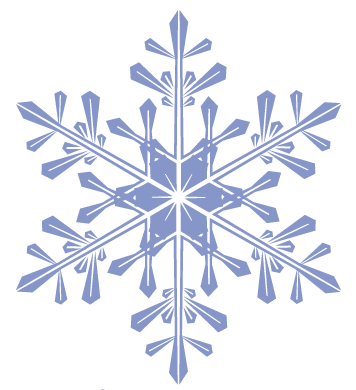 Ребята мы с вами сейчас познакомились с зимними видами спорта. Вы все виды спорта запомнили? (ответы детей) - А вот это мы сейчас и проверим.- Отгадайте загадки:Клюшки есть и есть ворота,Да и с шайбой всё о`кей!Эта разновидность спортаНазывается... (хоккей).И в мишень спортсмен стреляет,И на лыжах мчится он. А вид спорта называютОчень просто: (биатлон).Как они на льду прекрасны:И спортсмены, и артисты,И танцуют просто классно!Кто же это? – ...(Фигуристы).Мчаться вниз по снежным склонам –Очень мужественный спорт!А поможет чемпионамВ этом спорте ...(сноуборд).
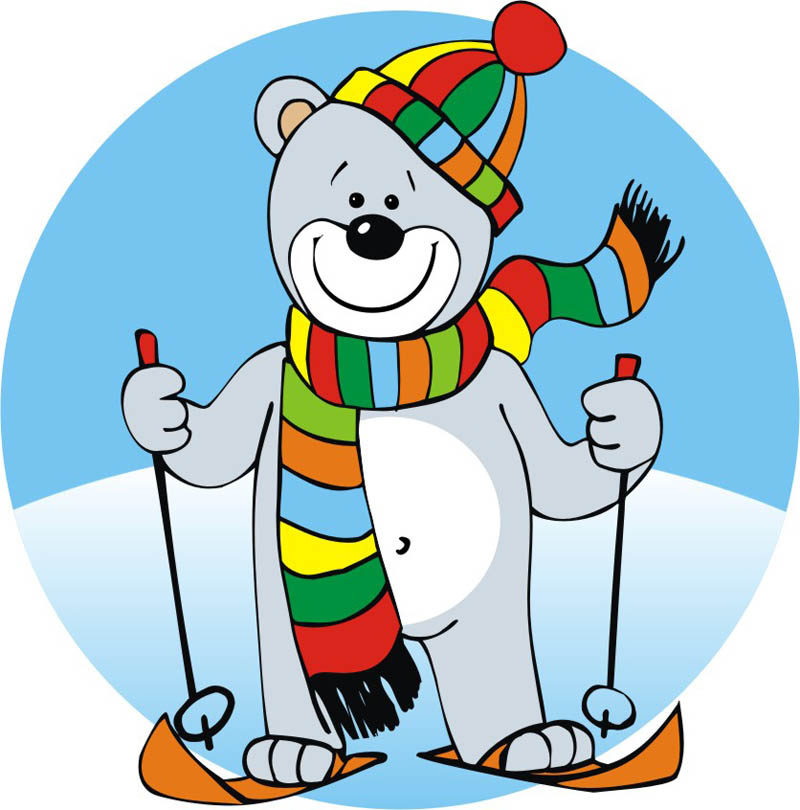 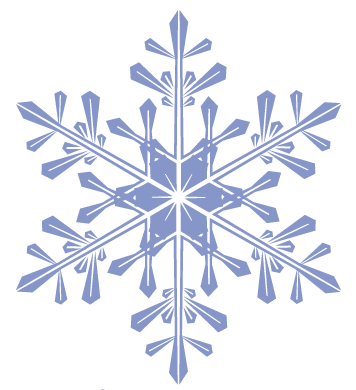 Упражнение «Дополни предложение» - Катается на коньках…конькобежец.- Катается на санках …саночник.- Катается на бобслее…бобслеист.- Катается на лыжах…лыжник.- Катается на лыжах с гор… горнолыжник.- Спускается с горы на сноубординге … сноубордист.- Бежит на лыжах и стреляет из винтовки… биатлонист.- Занимается фигурным катанием… фигурист.
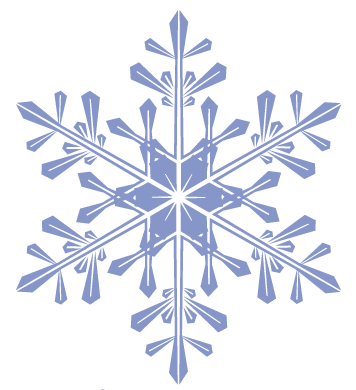 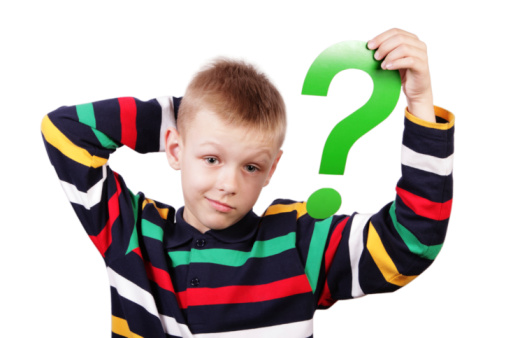 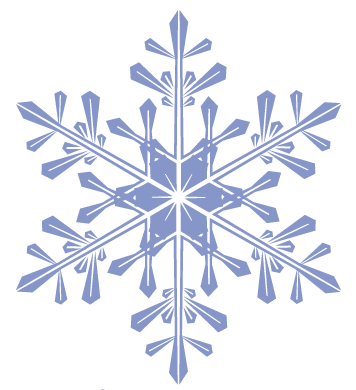 Раз, два, три, четыре, пять —Начинаем мы вставать.Ну-ка, быстро — не ленись,На зарядку становись!Раз, два, три, четыре —Руки выше! Ноги шире!И наклон туда — сюда,Как по горочке вода!Я водички не боюсь,Из ведёрка обольюсь.Будем закаляться,Спортом заниматься!
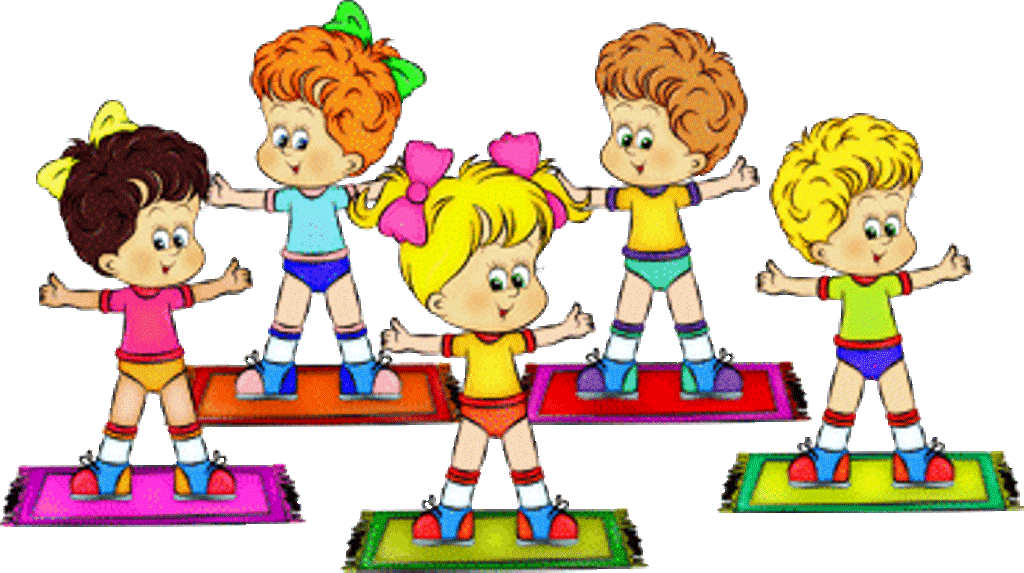 Спасибо за внимание!